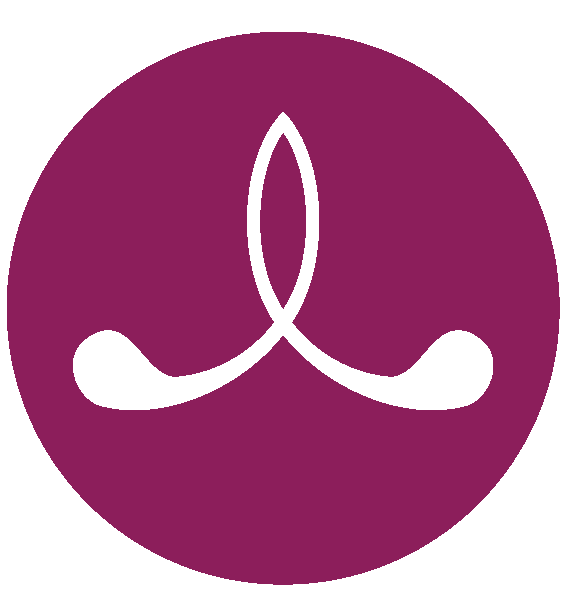 EPIDEMIOLOGIA
População alvo
Comunidade portuguesa com diabetes mellitus (DM)

Indicadores utilizados
Taxa de prevalência (12,4%);
Taxa de incidência (aumenta consoante a idade da pessoa e o tempo de diagnóstico);
Morbilidade:
Neuropatia (80% a 90% dos casos);
Amputações (70%);
Grupo 4 (DTP1) – Ana Filipa Santos, Ana Luísa Mendes, Inês Carvalho, Márcia Coelho, Laura Ferreira.